Муниципальное дошкольное образовательное учреждение детский сад №14 «Солнышко» города Алушты
«Юные почитатели поэзии»
»
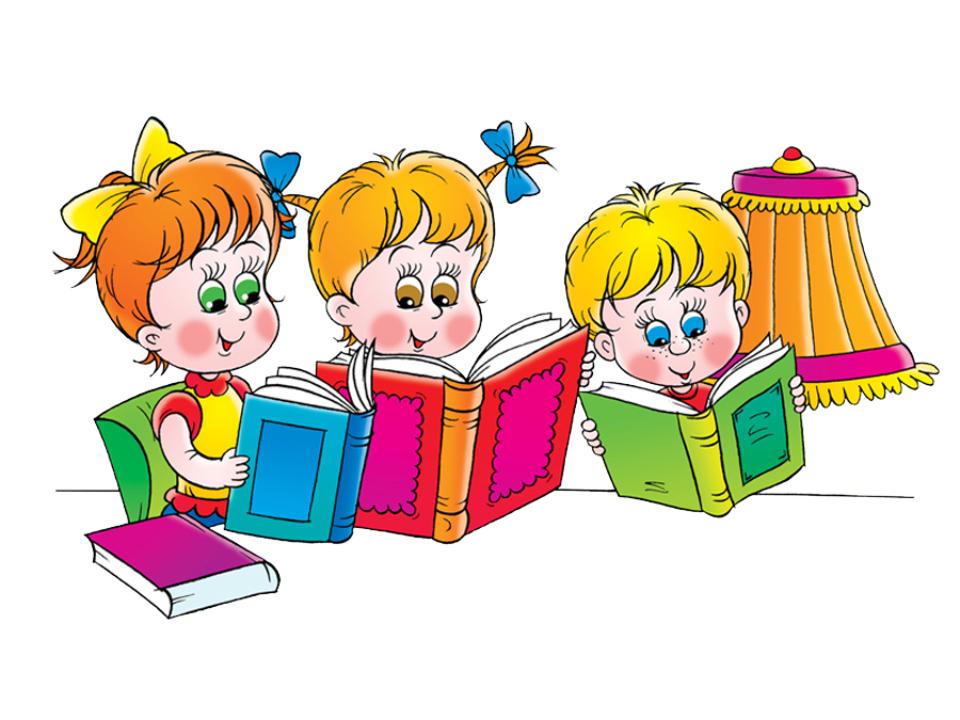 ПОДГОТОВИТЕЛЬНАЯ ГРУППА 
«ДРУЖНАЯ СЕМЕЙКА»
 ВОСПИТАТЕЛЬ  ОСИПОВА Г.В.
БОЛЬШОЕ ЗНАЧЕНИЕ В ДЕТСКОМ САДУ ОТВОДИТСЯ ЧТЕНИЮ ХУДОЖЕСТВЕННЫХ ПРОИЗВЕДЕНИЙ, А ИМЕННО СКАЗКАМ. СКАЗКИ – ЭТО УЧЕБНИКИ ПО КОТОРЫМ ДЕТИ УЧАТСЯ ЖИТЬ. СОДЕРЖАНИЕ СКАЗОК -ЖИЗНЕННЫЙ ОПЫТ МНОГИХ ПОКОЛЕНИЙ. В СКАЗКАХ РЕБЯТА ПОЗНАЮТ УРОКИ БЕЗОПАСНОСТИ. СЛУШАЯ  НАРОДНЫЕ СКАЗКИ, ИГРАЯ В НИХ ДОШКОЛЬНИКИ  ПРОЖИВАЮТ СИТУАЦИИ И ПРОБЛЕМЫ, С КОТОРЫМИ ПРИДЕТСЯ СТОЛКНУТЬСЯ В РЕАЛЬНОЙ ЖИЗНИ.
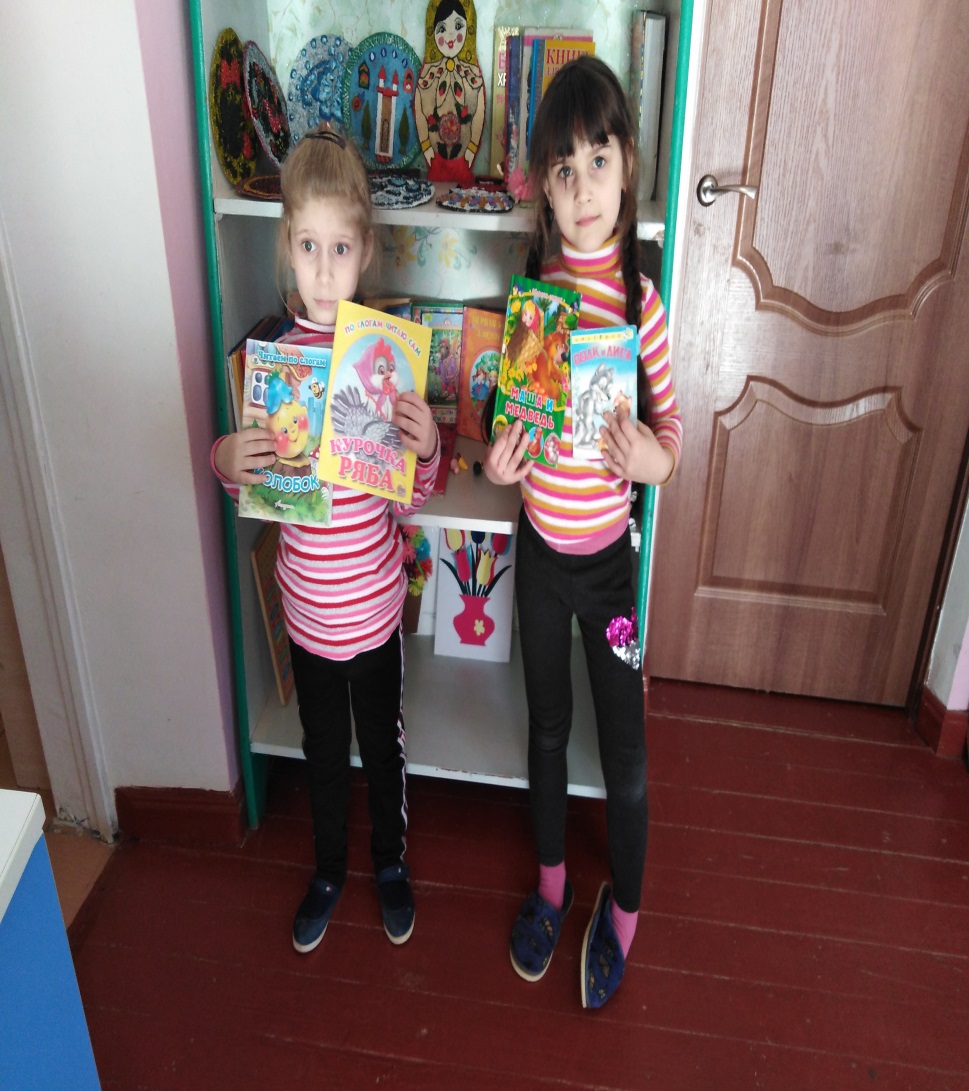 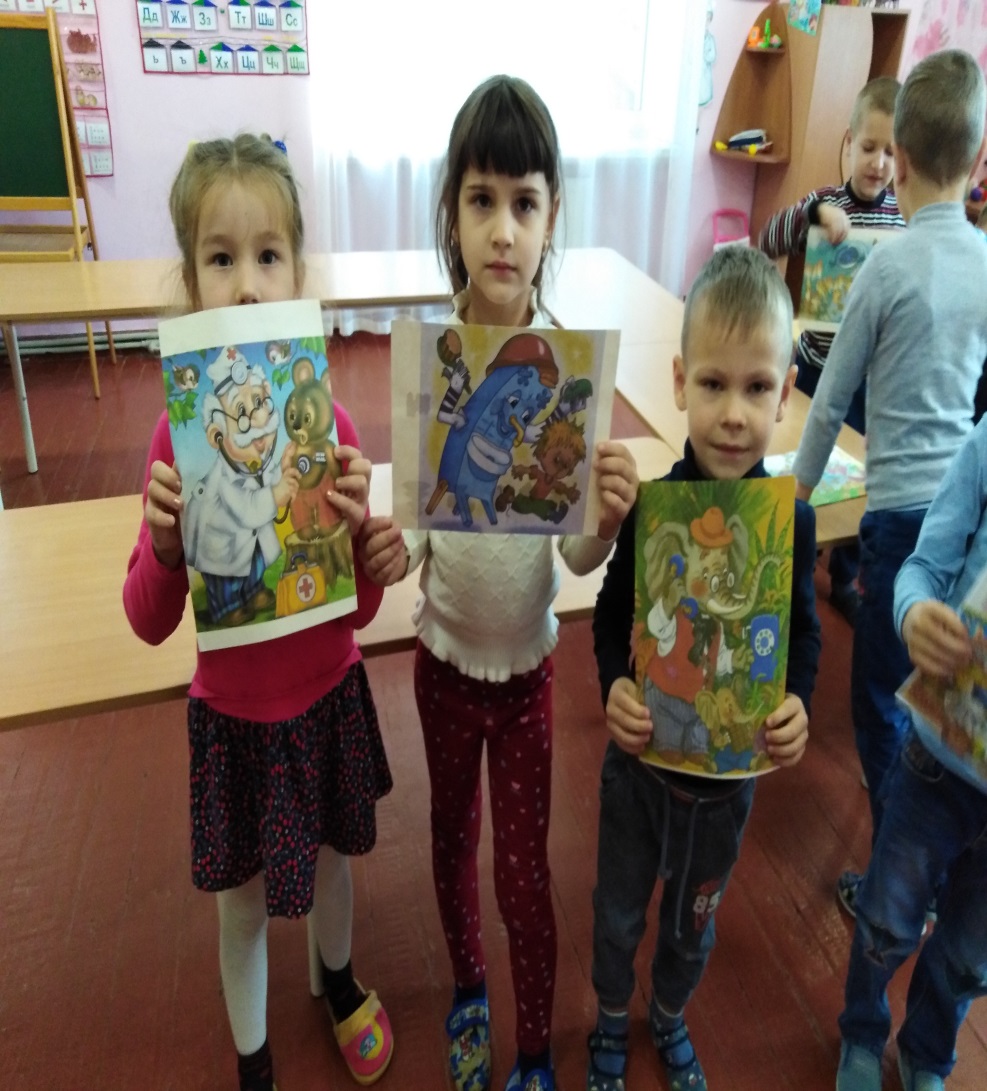 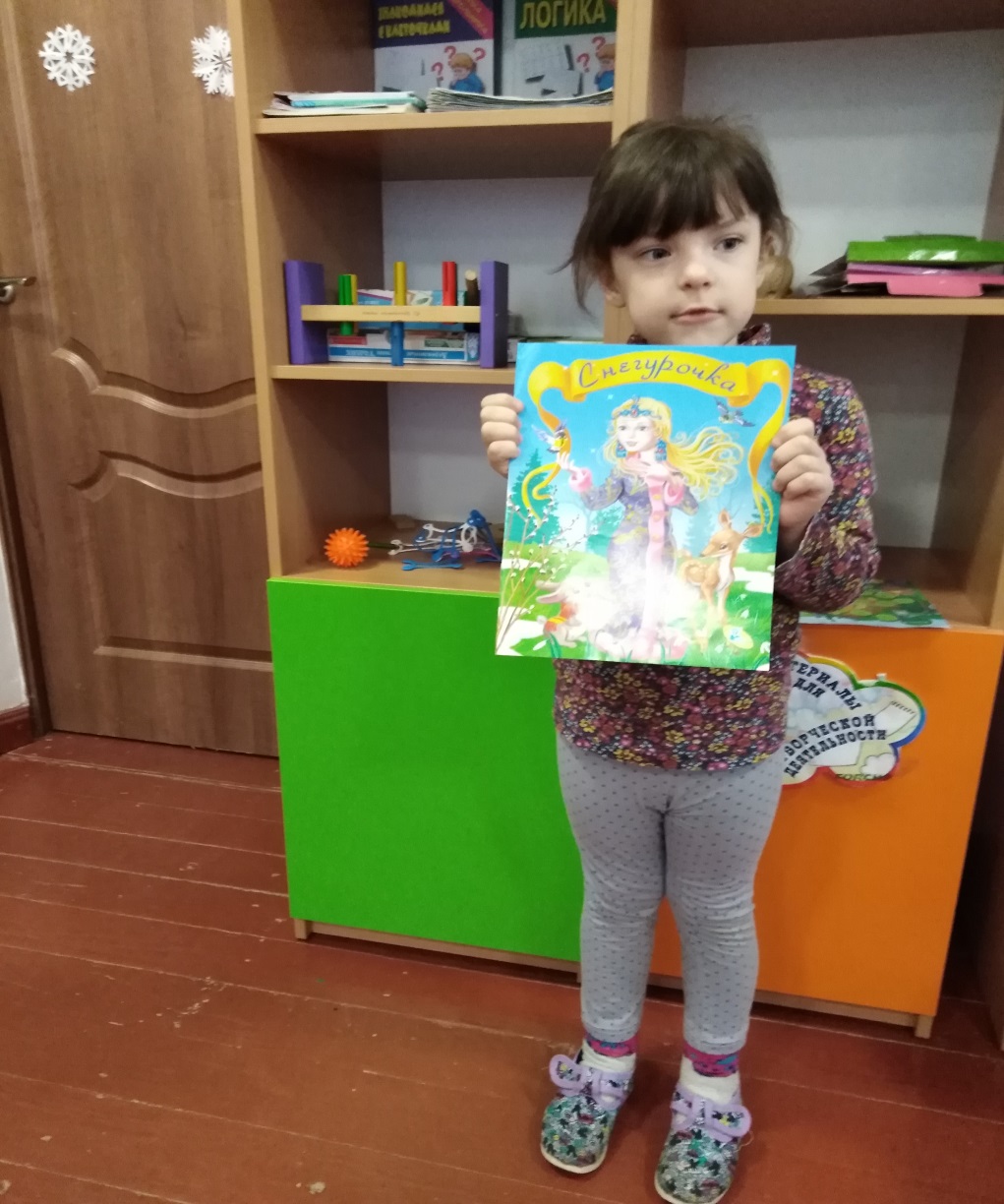 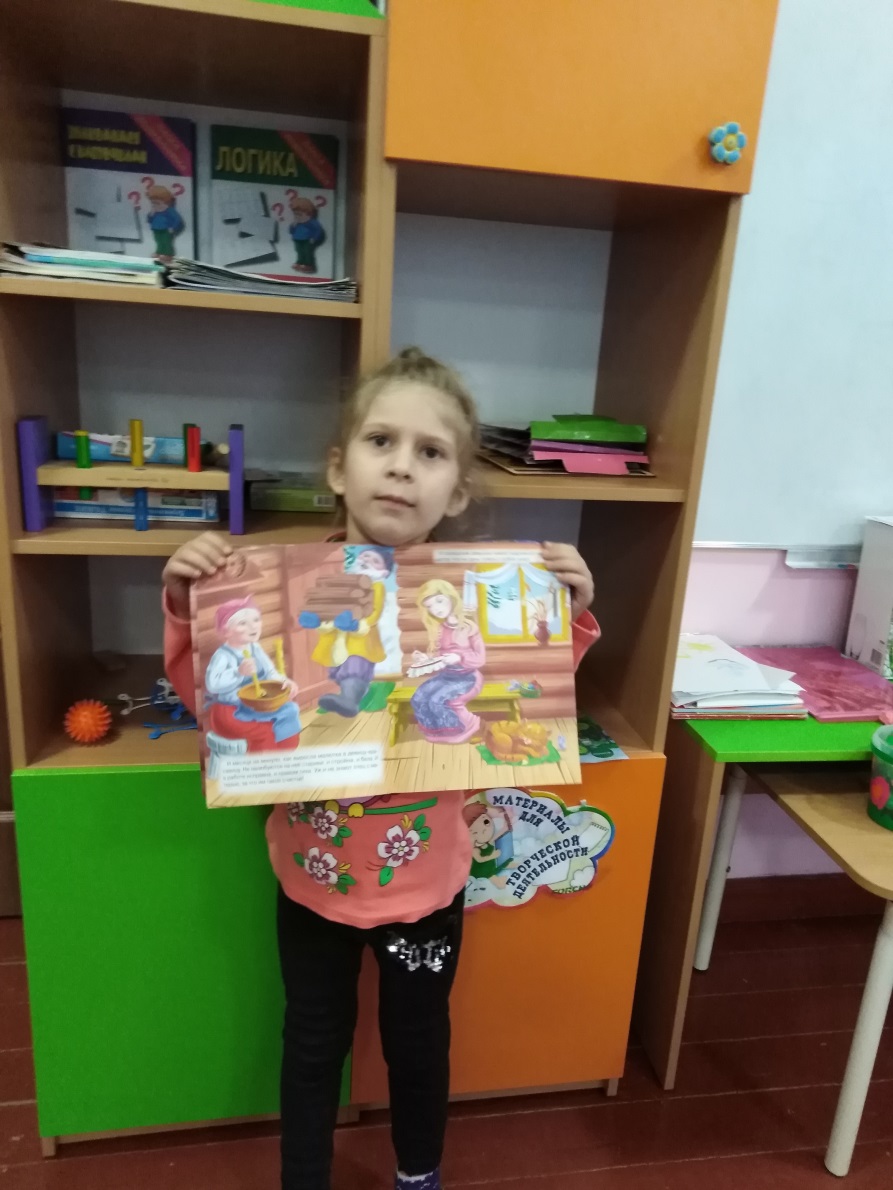 ПРИ ЧТЕНИИ ХУДОЖЕСТВЕННЫХ ПРОИЗВЕДЕНИЙ ДЕТИ ЗНАКОМЯТСЯ СО МНОГИМИ ДЕТСКИМИ ПИСАТЕЛЯМИ, УЗНАЮТ МНОГО ИНТЕРЕСНОГО ОБ  ИХ ТВОРЧЕСТВЕ.
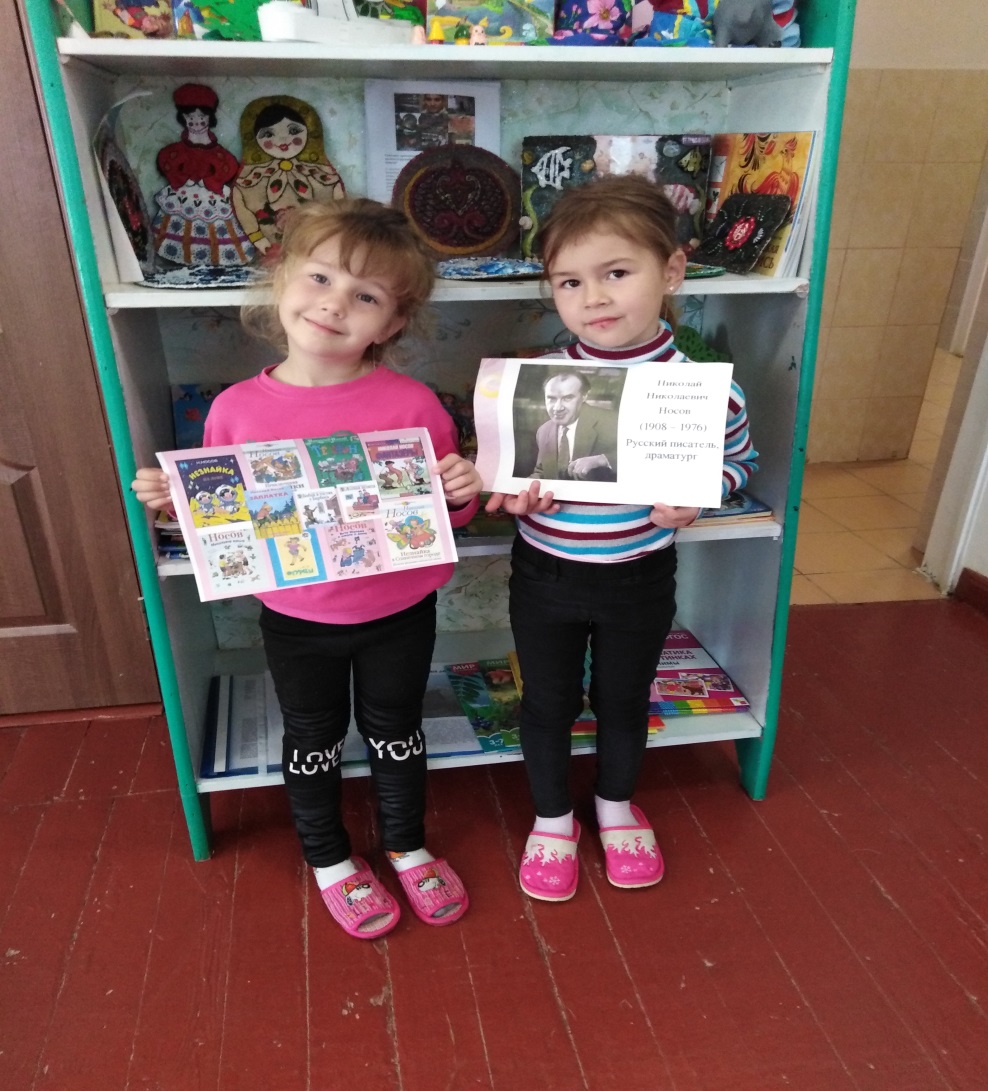 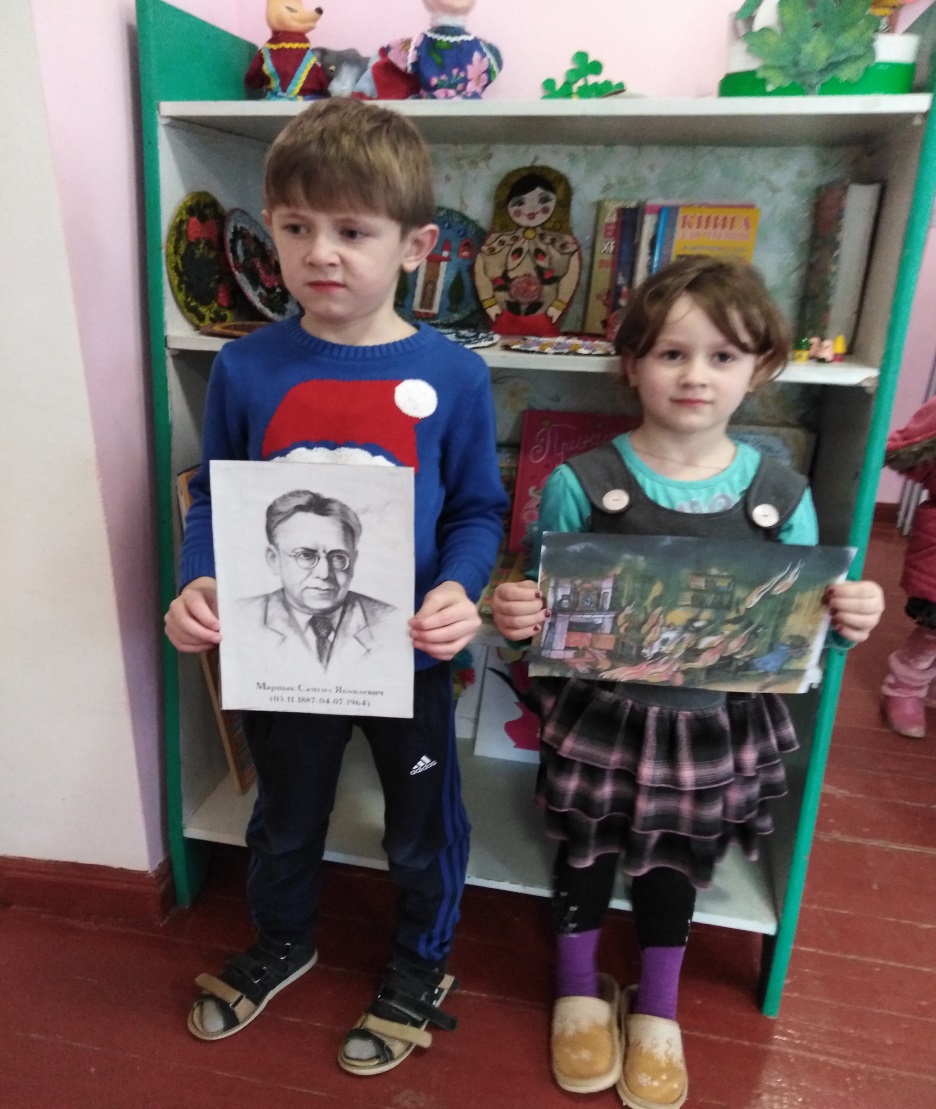 СЛУШАЯ БЫЛИНЫ, ПРЕДАНИЯ,  ЛЕГЕНДЫ ДЕТИ УЗНАЮТ ОБ  ИСТОРИИ НАШЕГО ГОСУДАРСТВА.
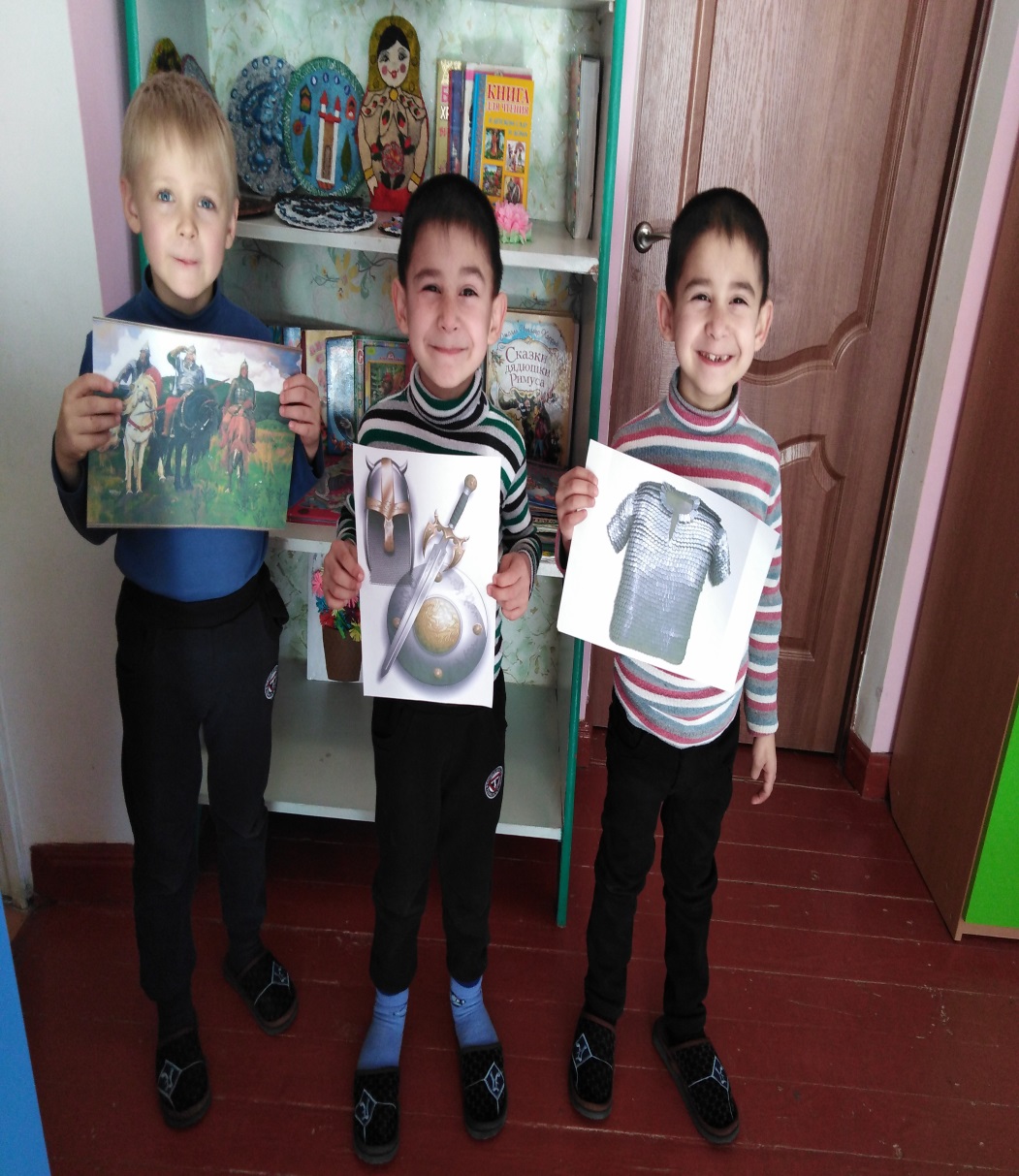 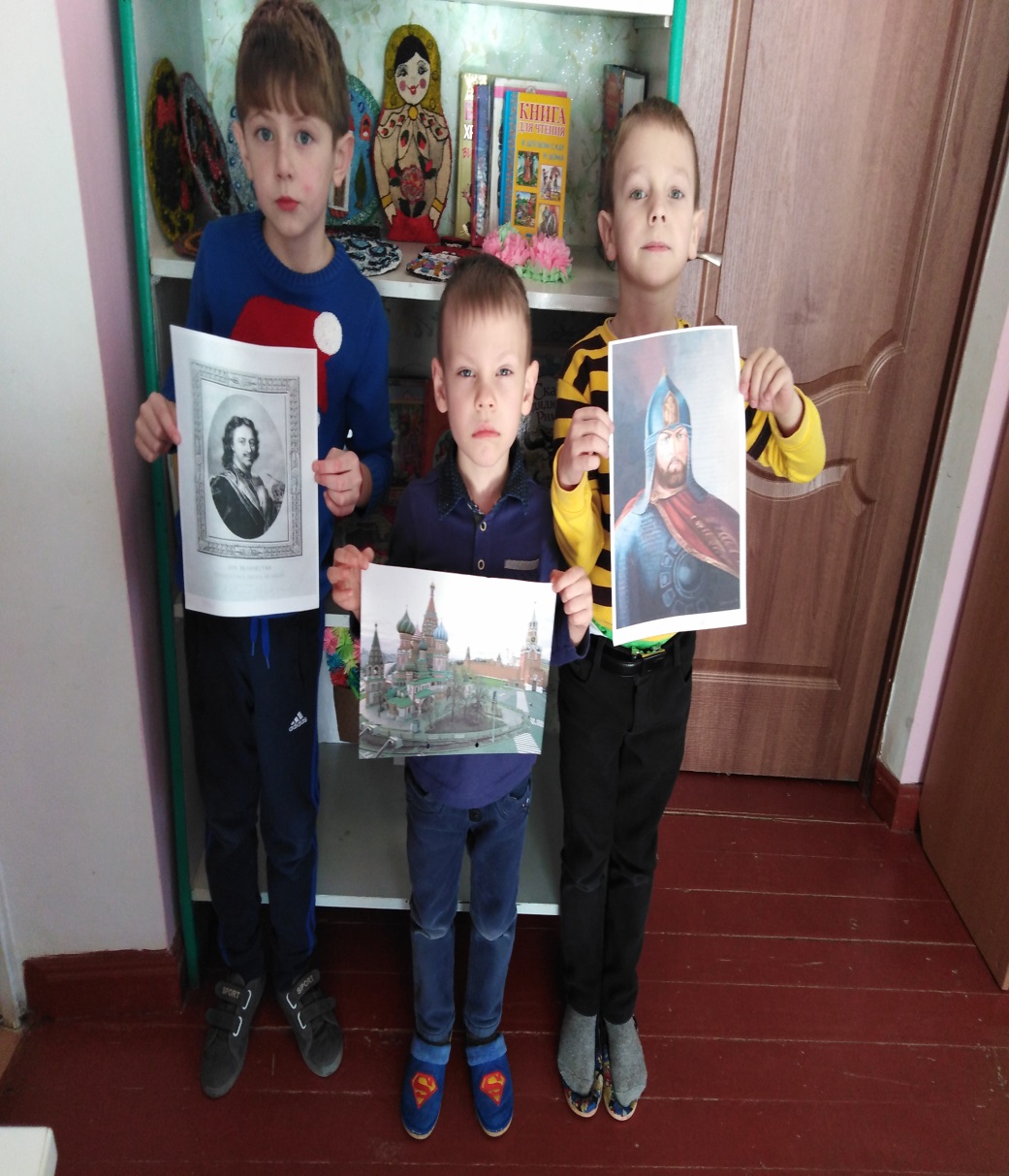 СКАЗКИ  О ЖИВОТНЫХ В.Г. СУТЕЕВА И РАССКАЗЫ О ПРИРОДЕ В.В.БИАНКИ,Н. СЛАДКОВА. СПОСОБСТВУЮТ РАЗВИТИЮ У ДЕТЕЙ ПОЗНАВАТЕЛЬНЫХ ПРОЦЕССОВ, ФОРМИРОВАНИЮ НРАВСТВЕННЫХ КАЧЕСТВ, ЛЮБВИ К ОКРУЖАЮЩЕМУ МИРУ.
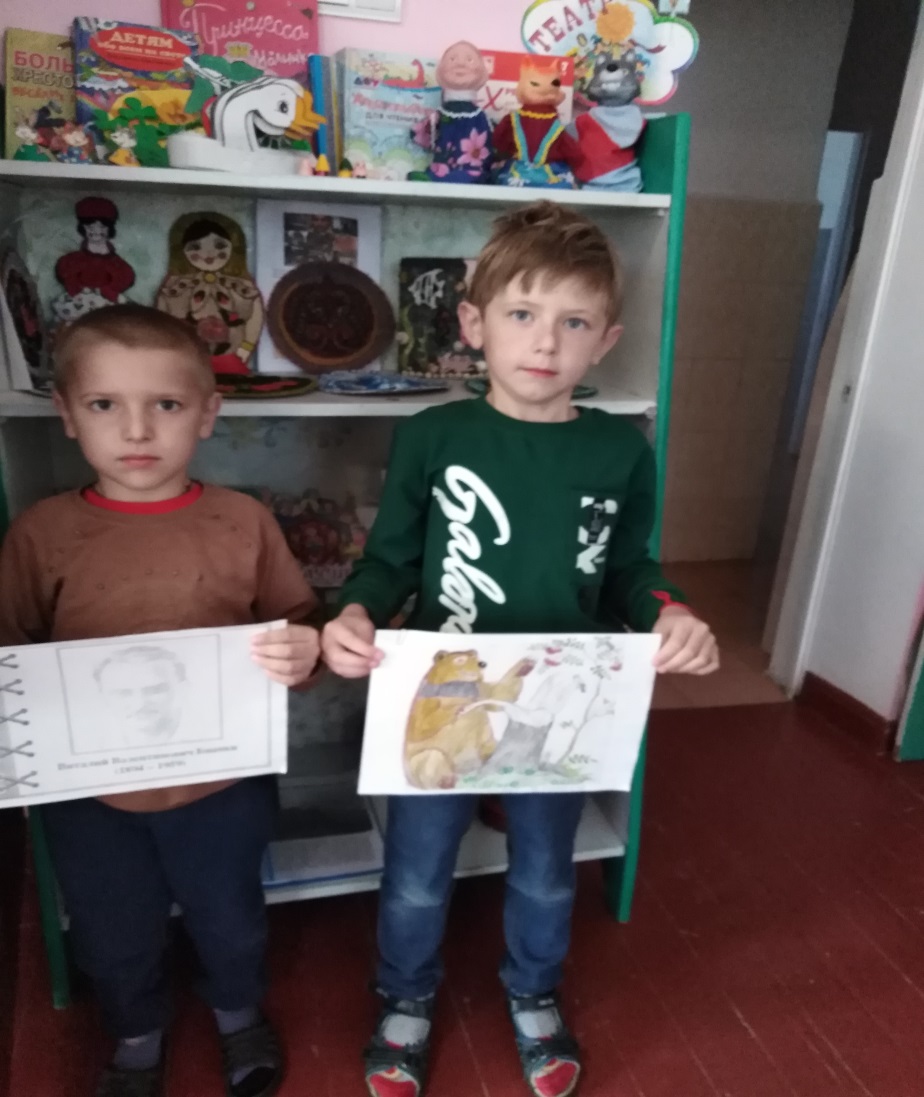 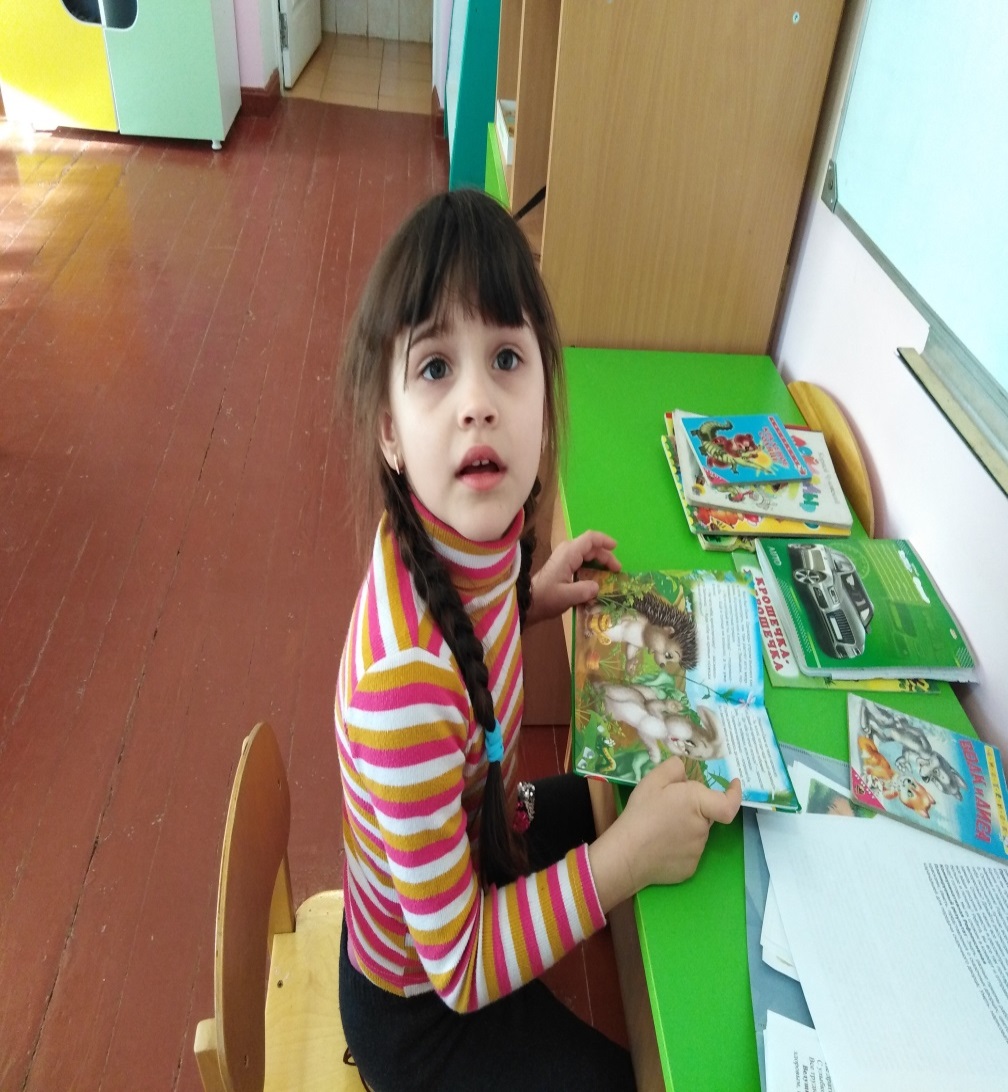 СПАСИБО ЗА ВНИМАНИЕ!
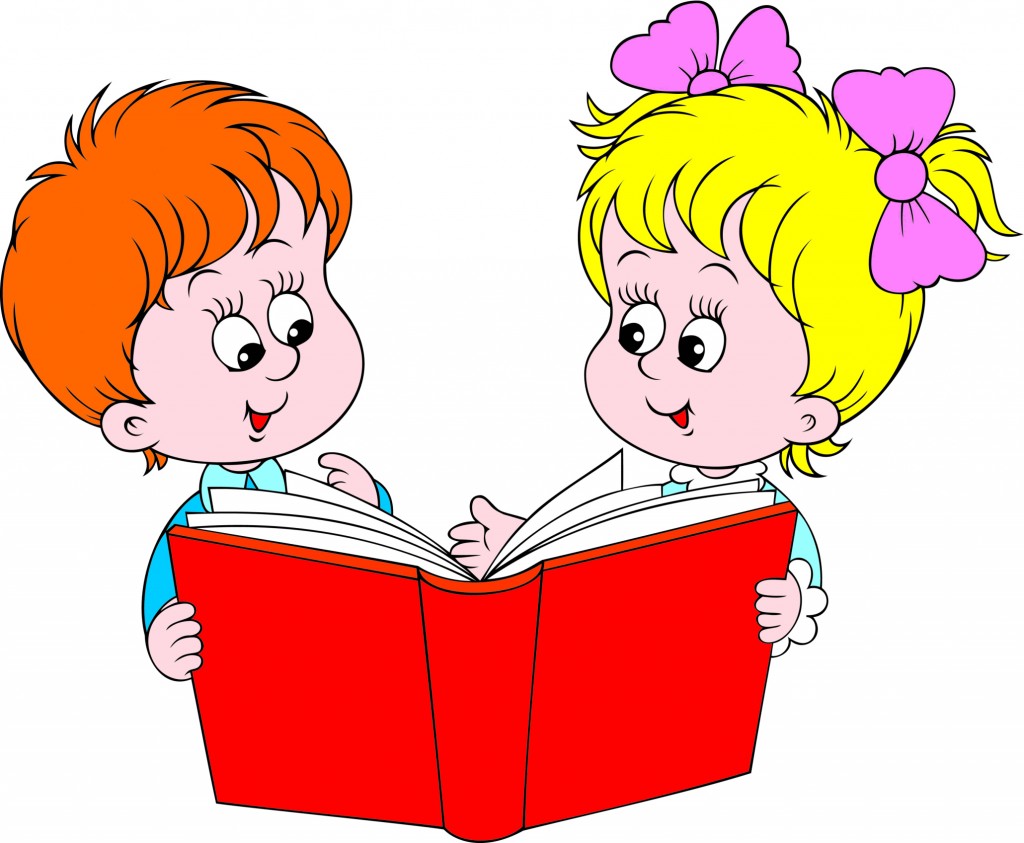